Title I-C and Title III
Understanding the differences and similarities
Objectives
Understand the difference between Title III and Title I-C programs
Understand which children are eligible to receive services under these Titles
Apply understanding of these differences and similarities to scenarios
Agenda
Recognizing our misconceptions 
Target population
Services
Similarities 
Scenarios
Who is the target population for each of these programs?
Word Bank
Latino				Foreign-born			Work in agriculture

Spanish-speaking		Aged 3-21 years 		Work with livestock	

Non-English speakers		new to U.S. schools (<3 years)

Moved in the last 3 years		Haitian 		Syrian 
		
Entitled to a free, public education
Target Population
EL Program
Language instruction for all students whose first language is other than English
MEP Program
Students who have moved the past three years.
Parents and/or students work in US agriculture
Misconception: All ELs and all Migrants are latinos
Migrant Education Program Purpose
The mission of the North Carolina Migrant Education Program is to help migrant students and youth meet high academic challenges by overcoming the obstacles created by frequent moves, educational disruption, cultural and language differences, and health-related problems.
English Language Acquisition Program Purpose
The purpose of Title III is to help ensure that English learners (ELs) attain English language proficiency and meet state academic standards.
Immigrant Funding
Given to LEAs who have experienced a significant increase in immigrant students
Who qualifies for these programs?
Migrant Student Definition
Aged 3-21 
Entitled to a free, public education 
Made a Qualifying Move in the preceding 36 months: 
As a Migratory Qualifying Worker, or 
With a Migratory Qualifying Worker, or 
To join a Migratory Qualifying Worker
English Learner Definition
Aged 3 to 21
Enrolled or preparing to enroll in an elementary or secondary school 
Not born in the U.S. OR whose native language is a language other than English OR who comes from an environment where a language other than English has had a significant impact on the individual’s level of English language proficiency OR who is migratory, whose native language is a language other than English, and who comes from an environment where a language other than English is dominant; AND whose difficulties in speaking, reading writing, or understanding the English language may be sufficient to deny the student the ability to meet the challenging State academic standards, the ability to successfully achieve in classrooms where the language of instruction is English, or the opportunity to participate fully in society.
Immigrant Student Definition
Aged 3 to 21
Was not born in any State (of the United States of America) 
Has not been attending one or more schools in any one or more states for more than 3 full academic years
Services
EL Program
MEP Program
Identification, Language Instruction, Assessment, Progress Monitoring
Parent Support and Engagement
Identification of MEP students
Supplemental instructional services
Supplemental support services
Parent support and engagement
Similarities
The majority of ELs and migrant students in North Carolina speak Spanish either as a first or second language 

Funding streams cannot supplant the school district’s obligations
Scenario 1
A student arrives at Hollybrook High School from Guatemala. There happens to be an MEP tutor at the school that day, so the guidance counselor calls him in to assist in enrolling the student since neither the student nor the parents speak English. Based on this information, what programs do you think the student may qualify for?
EL Program: Highly likely  
Immigrant: Yes  
MEP: interview would be required to determine if student or family will work in US agriculture
Scenario 2
A migrant recruiter identifies three children as eligible for the MEP during July of 2018. They moved here from Imokalee, Florida and found work in sweet potatoes. The children were born in Florida and have gone to school in North Carolina, Florida, and Georgia since they began Kindergarten. The children’s first language is Haitian Creole but they seem to speak English fluently. Their parents speak a little English. Based on this information, what programs do you think the students may qualify for?
EL Program: possibly
Immigrant: No; students were born in the U.S. 
MEP: Yes; based on eligibility interview conducted by a migrant recruiter
Title III Team
MEP/Title I-C Team
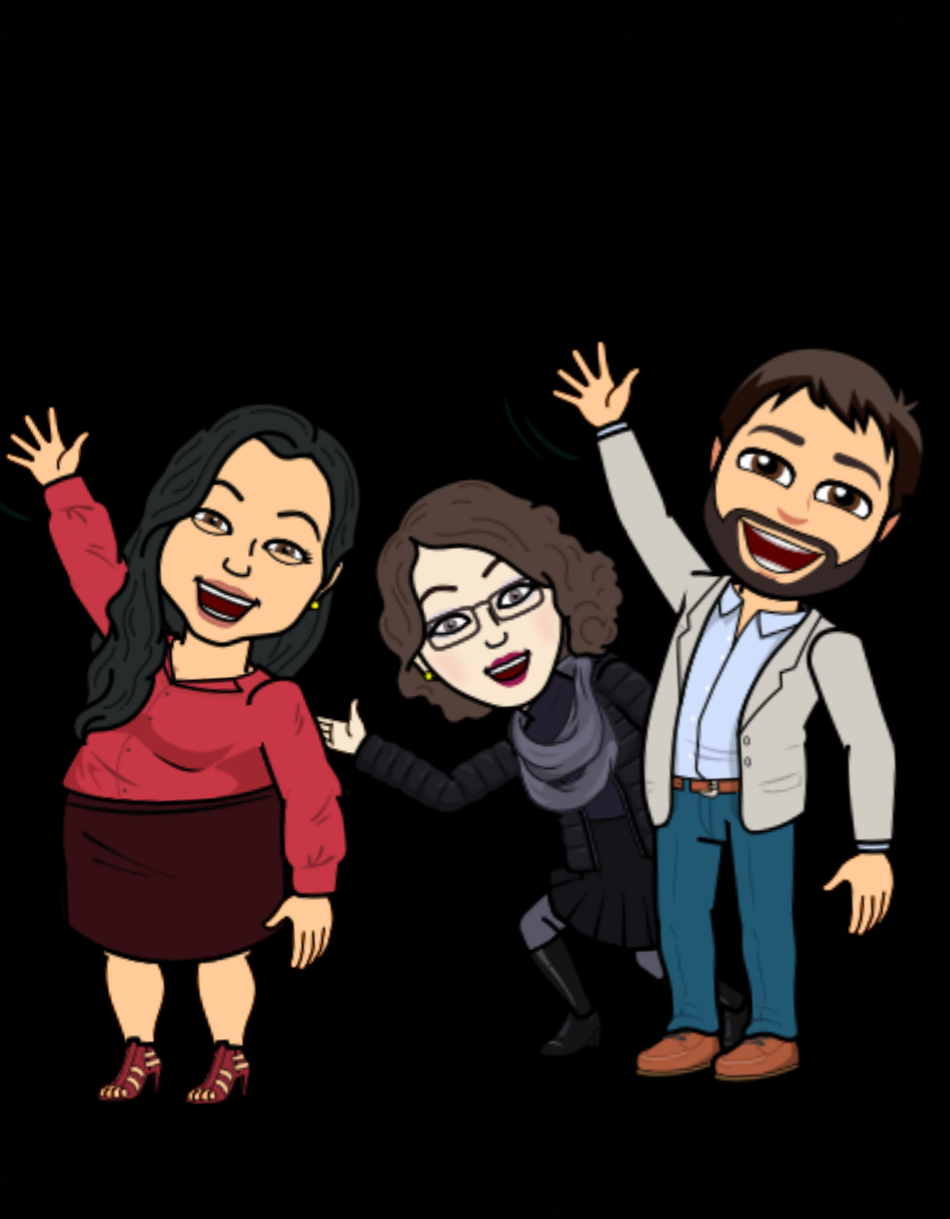 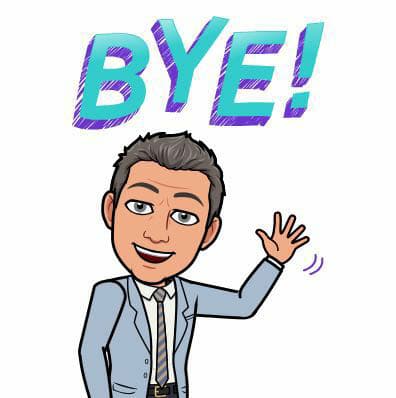 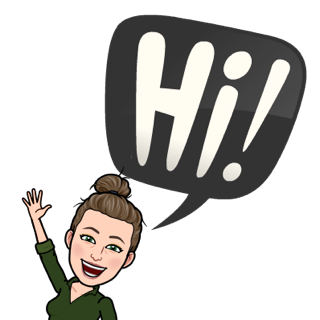 Heriberto Corral (WEST) & Rachel Wright Junio (EAST)

Heriberto.corral@dpi.nc.gov

Rachel.wrightjunio@dpi.nc.gov
Xatli Stox, Ivanna MT Anderson, & Marshall Foster

ESLTitleIII@dpi.nc.gov